Правила поведения в общественных местах
Интерактивная игра
Правила игры
Цель игры: закрепить представления детей о правилах поведения в общественных местах.

Сказочные герои помогут вам усвоить правила поведения в общественных местах.
Каждый герой приготовил для вас вопросы. 
Нажав на картинку, появится вопрос.
Ответ можно проверить, нажав на слово «ОТВЕТ».
Переход на следующий слайд по стрелке.
Можно ли входить 
в магазин с собакой?
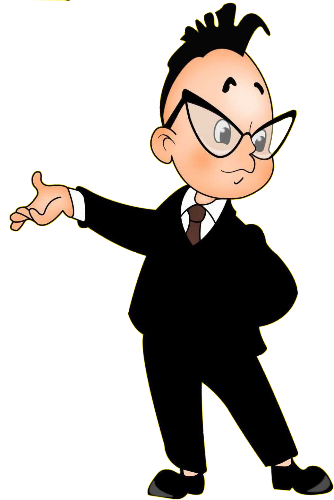 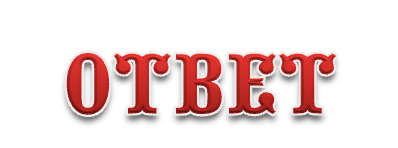 Нет, даже если собака небольшая.
Кто кого должен пропустить:
 тот, кто входит в дверь или тот,
 кто выходит?
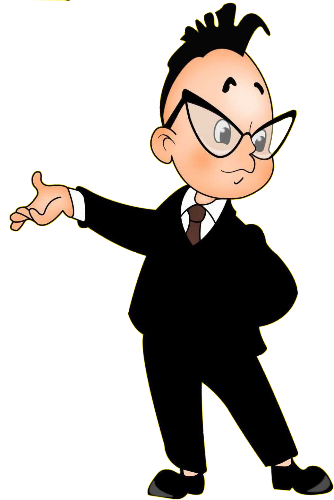 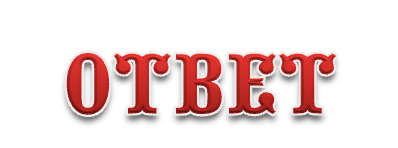 Надо пропустить того, кто выходит
Входя в автобус, где должен 
находиться портфель или ранец?
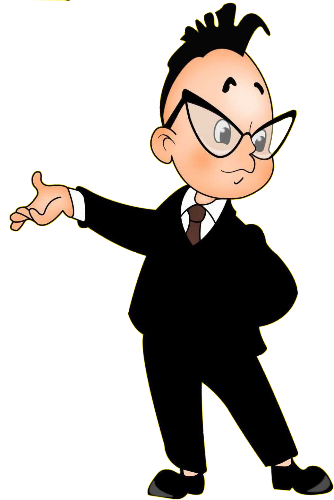 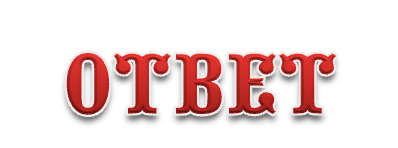 Входя в транспорт, нужно снимать
 рюкзаки и сумки-ранцы, чтобы не задеть (иногда даже запачкать) людей.
Можно ли громко разговаривать,
смеяться, громко включать 
музыку во время
поездки в автобусе?
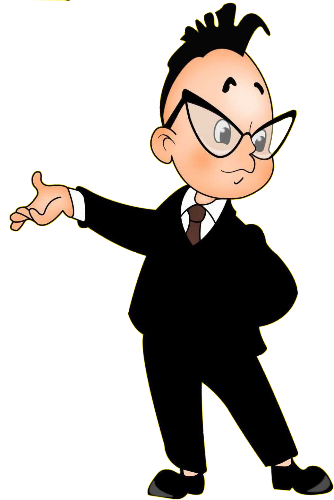 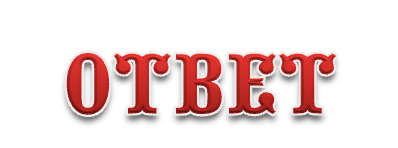 Нет. Это отвлекает водителя 
и мешает пассажирам.
В транспорте неприлично громко
 смеяться и разговаривать, обсуждать 
свои проблемы по телефону.
Какие правила должен соблюдать 
пассажир  автобуса?
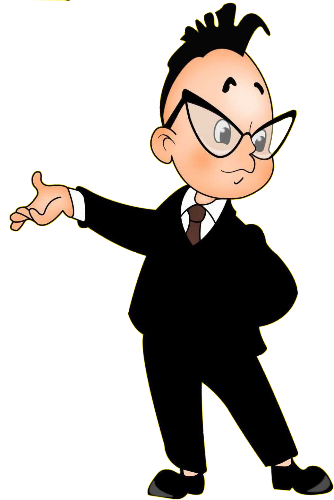 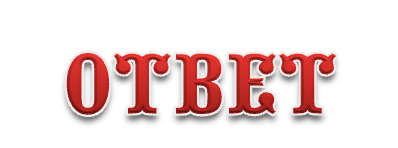 Во время поездки на автобусе запрещается:
кричать; меняться местами; 
выбрасывать что-либо из окна автобуса; 
высовывать голову или руки из окон автобуса.
Нужно ли во время
концерта
 обмениваться впечатлениями?
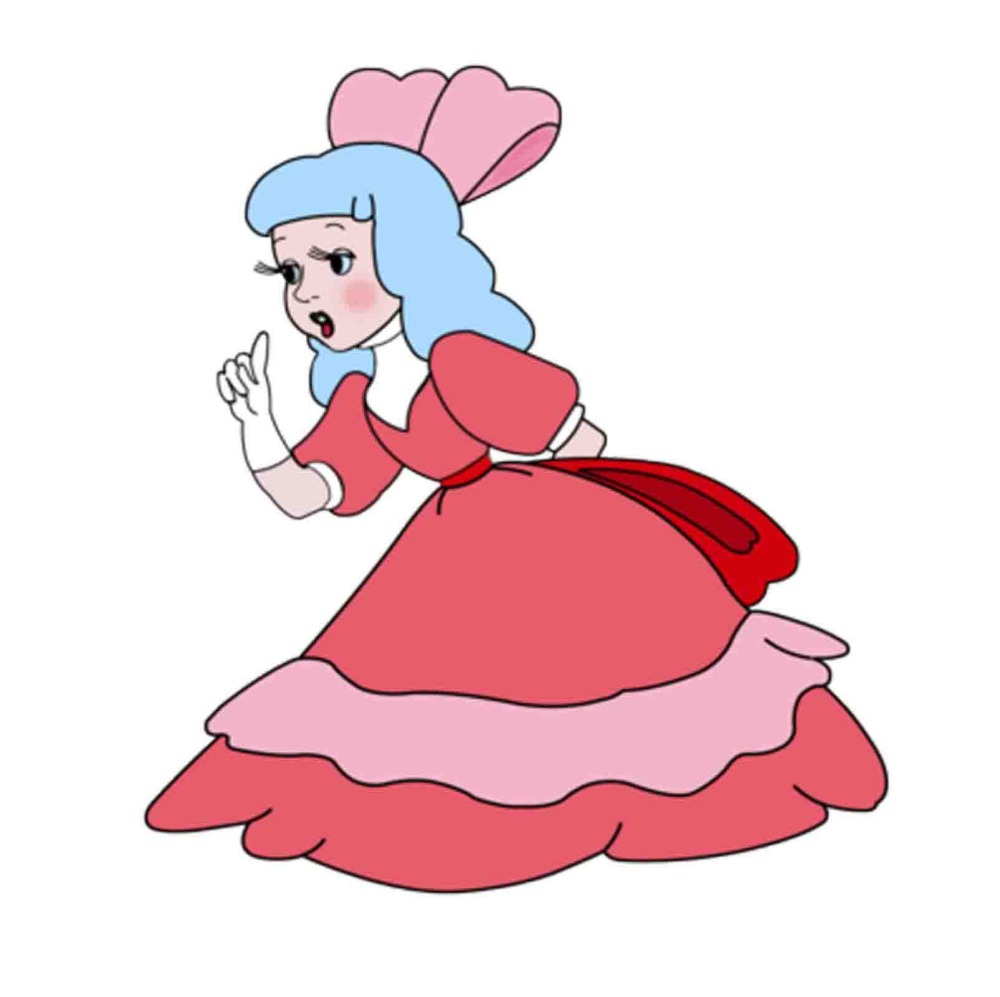 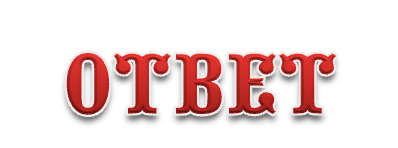 Нет. Это можно сделать после окончания спектакля или концерта.
Что нельзя делать во 
время просмотра кино?
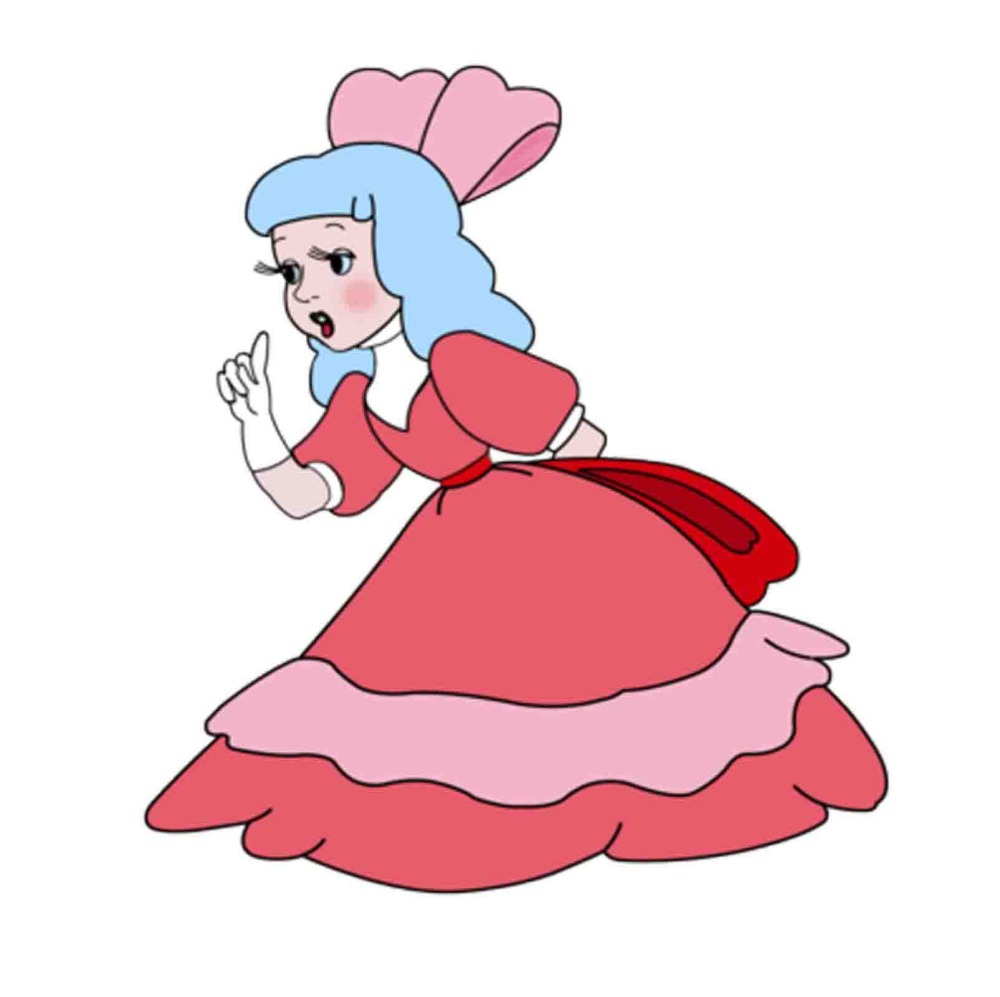 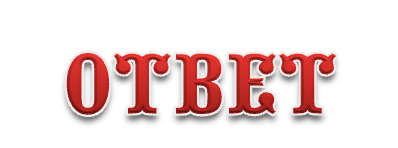 Разговаривать, шуршать бумажками или 
про­граммой, ёрзать, кушать. 
Вставать и уходить во время представления.
Как идти вдоль сидящих в ряду к своему месту: лицом к ним или спиной?
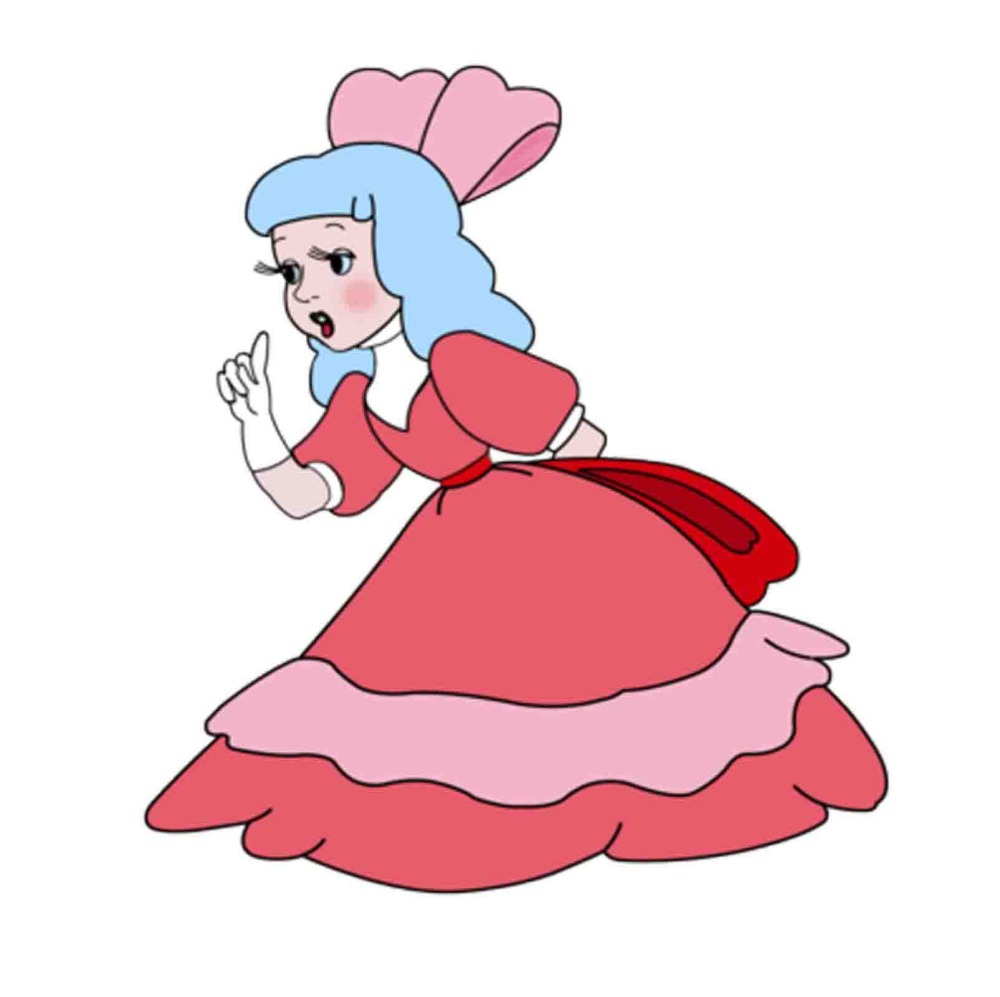 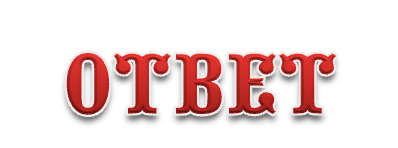 Лицом
Можно ли в музее во время экскурсии разговаривать по телефону?
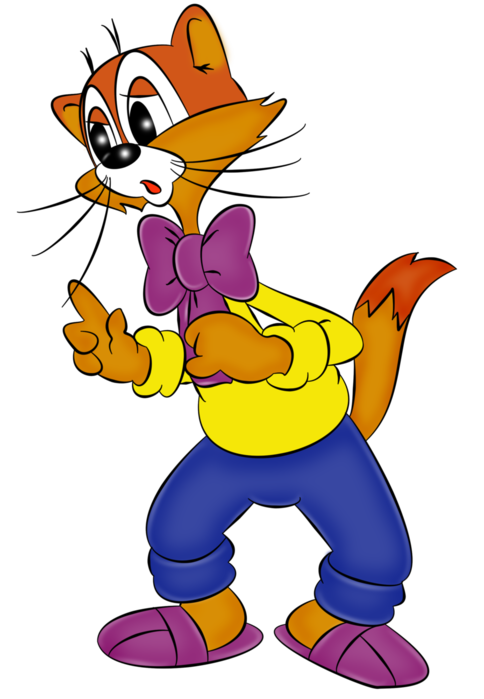 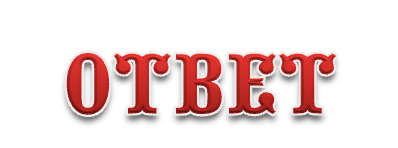 Во время экскурсии нужно отключить 
мобильный телефон.
Почему  в музее нельзя трогать руками экспонаты?
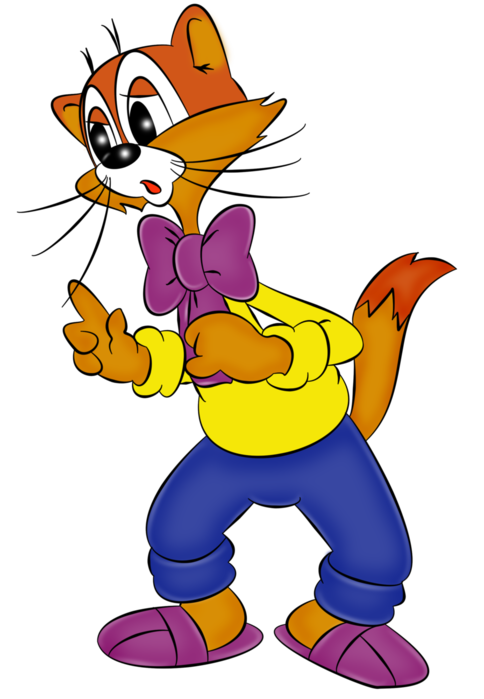 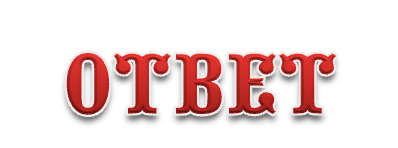 Музейный экспонат - это редкость, 
поэтому не стоит его трогать руками, 
иначе он придёт в негодность.
Как нужно вести себя в библиотеке?
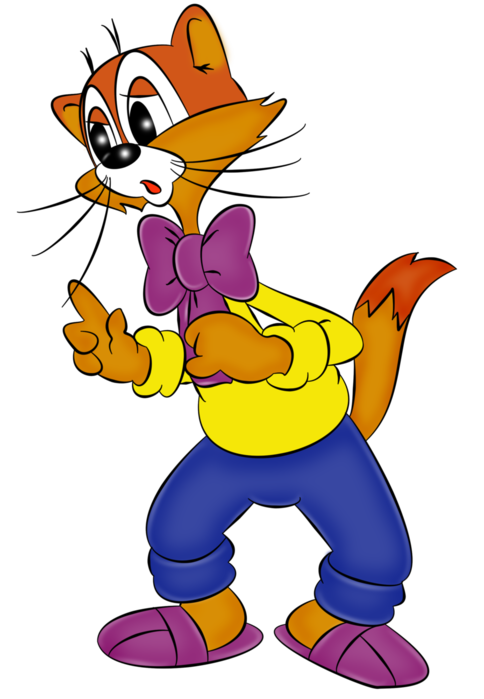 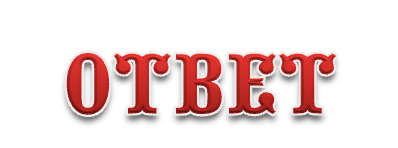 Нужно помнить о вежливости. 
Соблюдать тишину и порядок.
БУДЬТЕ ВОСПИТАННЫМИ 
И КУЛЬТУРНЫМИ!
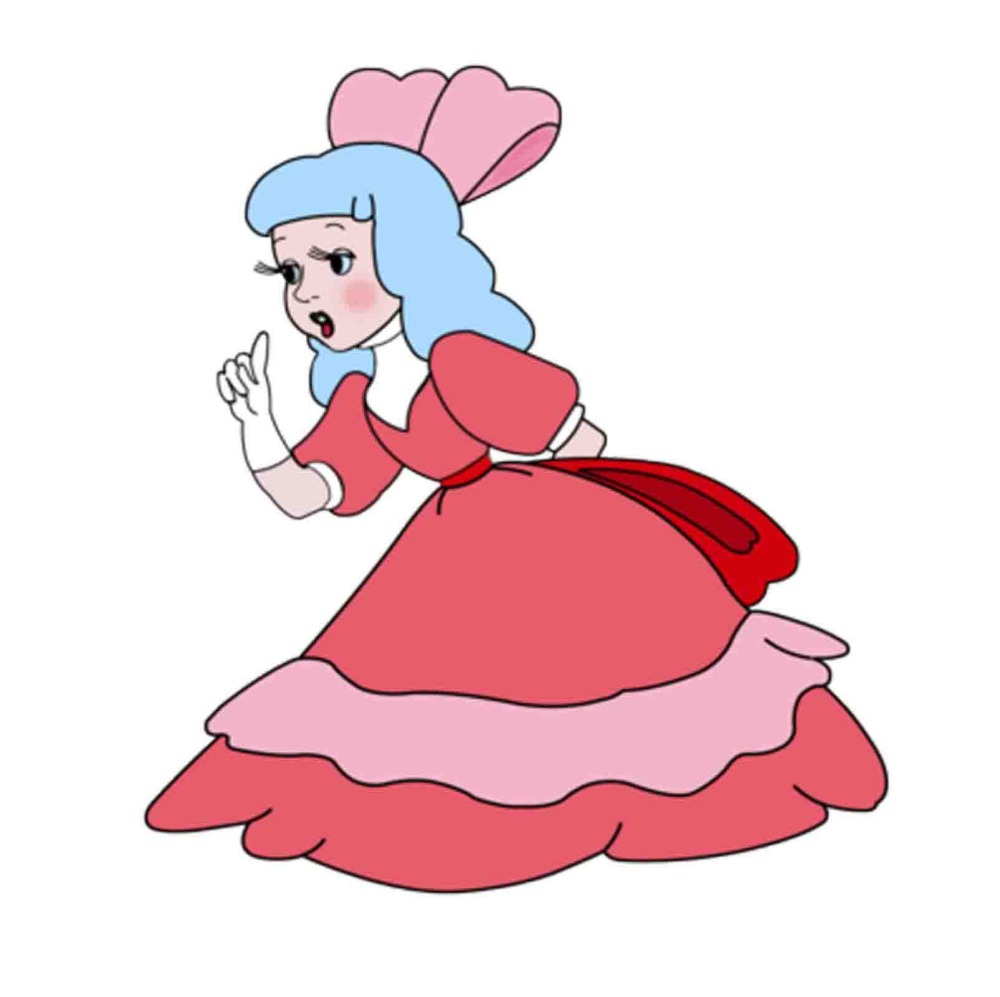 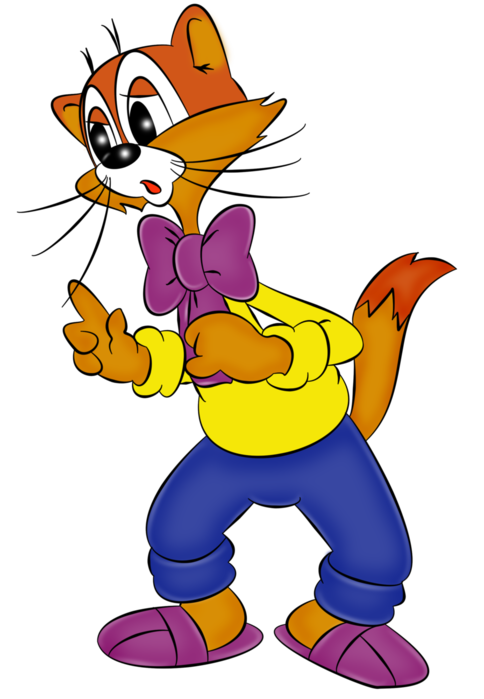 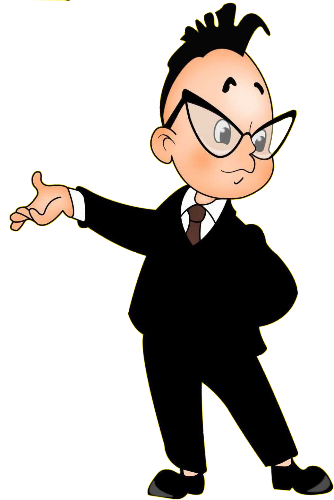